LA THERMOREGULATION
COURS IFSI  16 décembre 2022
NATHALIE MARTIN (IADE)
Promotion 2023/2026
PLAN
INTRODUCTION 

DEFINITION GENERALE

QUELQUES NOTIONS SUR LA TEMPERATURE CORPORELLE

THERMOREGULATION
        Anatomie/Physiologie

THERMOLYSE
        Mécanismes
            Physiologie

THERMOGENESE 

           Physiologie

 Physiopathologie: HYPERTHERMIE

Physiopathologie: HYPOTHERMIE
INTRODUCTION
L’homéostasie…     

           ??????
Pour vous c’est quoi….?
DEFINITION GENERALE
C’est le mécanisme qui permet à un organisme, ou un système de conserver une température constante. Elle est le résultat de production et de déperdition de chaleur. On distingue les organismes homéothermes et les organismes poïkilothermes. Elle se fait par la thermolyse et la thermogénèse.
Homéotherme:

T° semblable. 

T° interne varie peu avec celle du milieu extérieur.

Mise en œuvre de systèmes internes de production de chaleur (demande de l’énergie calorifique), fait appel à des mécanismes de régulation…
Poïkilotherme:

T° changeante.

T° interne varie avec la T° extérieure.

Si baisse  engourdissement.

Pas de régulation interne mais adaptation du comportement.

Métabolisme faible.
QUELQUES NOTIONS SUR LA TEMPERATURE CORPORELLE
T° moyenne est de 36.8
Se maintient dans un intervalle étroit entre 36° et 37°
La température varie dans la journée, cette variation peut aller jusqu’à 1°
Elle est la plus élevée en début de soirée, la plus basse le matin au lever
Elle a une action déterminante sur l’activité enzymatique et hormonale.
* L’Homme est homéotherme. On parle du noyau central (80% de la masse corporelle et/ou sang artériel).

* A l’inverse la peau est poïkilotherme.

* Le métabolisme est constant dans des conditions de vie normales.

* Adaptation limitée en conditions extrêmes.

* Imparfaite chez l’enfant et le nouveau né (système immature).

* Variations inter individuelles: âge, cycle menstruel (+ libération de progestérone), activité physique, émotions.
Variations de la température centrale est mal supportée (T° du noyau).

Toutes les régions du corps n’ont pas toute la même température:
  le crâne et le thorax  plus élevée
  la peau  froide
  le cerveau, foie, viscères profonds  temp. constante
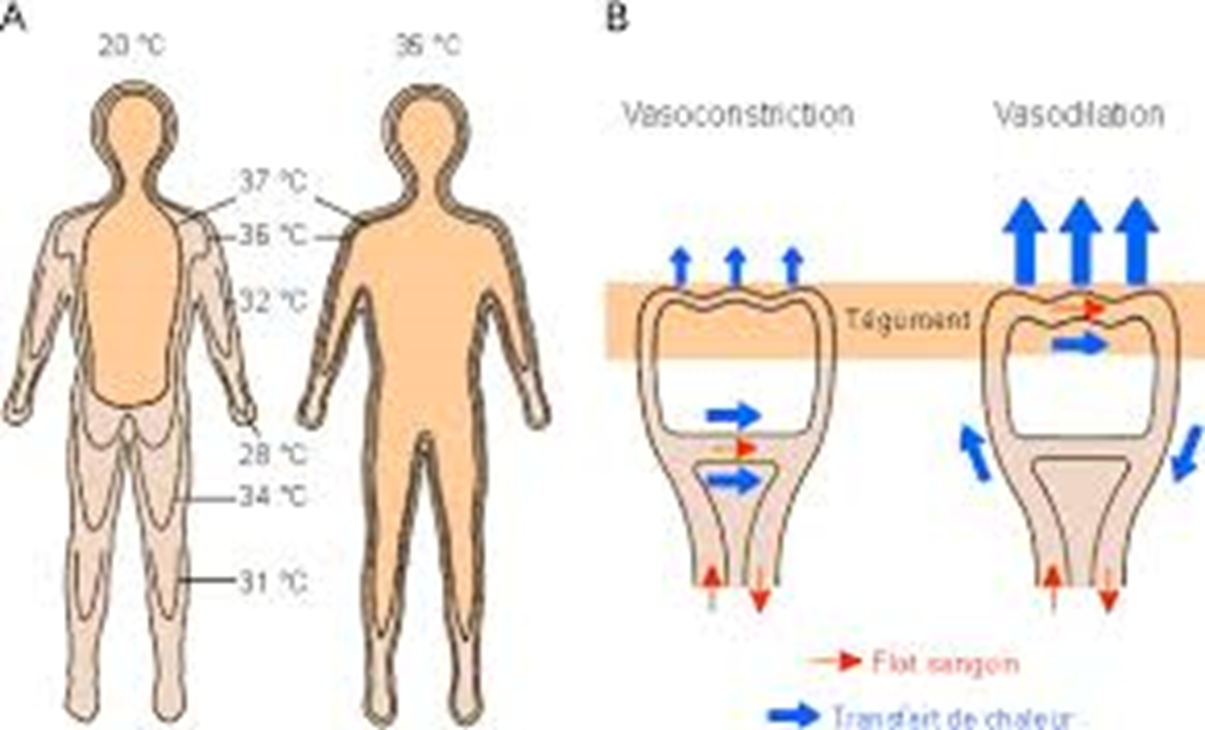 Température par zones corporelles.
LES MESURES QUAND, OU ET COMMENT?
La régulation de la température se fait par le sang, la peau, la respiration et l’urine.

Si la T° centrale est élevée  augmente les déperditions par les petits vaisseaux  peau est chaude.

Si la T° est basse  STOP circulation des petits vaisseaux  peau est froide.

Le sang est soit le liquide de refroidissement, soit l’arrivée d’eau chaude.

Il réchauffe les organes et se refroidit au niveau de la peau.
Notion de shunt artério veineux:

Au niveau de la peau, 2 réseaux un superficiel et un profond composés de veines et artères.

Quand il fait froid le débit superficiel est contrôlé par un sphincter (muscle lisse) qui se contracte et bloque le passage sanguin.

 Si persistant début de gangrène.
Si la T° augmente de 1°  augmentation de la catalyse de 10%.

Hyperthermie ou hypothermie, l’activité des neurones ralentit et les protéines commencent à se dénaturer.

Chez l’adulte : 
 à 41°: convulsions
à 43°: DC

<33°: perte de conscience
<30°: perte des réflexes de thermorégulation
<28°: arythmie cardiaque
<25°: chirurgie en hypothermie contrôlée

Décès toujours prononcé en normo thermie.
Au bloc, l’hypothermie chirurgicale permet de diminuer la vitesse du métabolisme et permet ainsi au chirurgien de ne pas endommager les tissus.

Effet protecteur.
LA THERMOREGULATION
Tous les tissus de l’organisme produisent de la chaleur mais ceux qui sont les plus actifs métaboliquement en produisent plus.

Au repos: foie, cerveau et les glandes endocrines fournissent 20 à 30% de la chaleur corporelle.

En activité: la modification du tonus musculaire entraine une production 40 fois supérieure à celle de l’organisme.

Donc l’activité musculaire est l’un des meilleurs moyens de modifier la température du corps.
Le mécanisme d’échange entre le centre et la surface par  le sang.

 Sang/eau vecteur de transfert de chaleur
 Modification de la vasomotricité
 Diminution du flux capillaire
 Séquestration de la chaleur au centre du corps pour les organes nobles ou au contraire expansion vers la périphérie.
Chaleur suit son gradient thermique (chaud vers le froid).

4 mécanismes: rayonnement, conduction, convection et l’évaporation.
ANATOMIE/PHYSIOLOGIE DE LA THERMOREGULATION
Les centres régulateurs se trouvent dans  l’hypothalamus.

Thermorécepteurs périphériques (T° dans la peau/mécanorécepteurs), qui vont évaluer la T° centrale et envoyer le message à l’hypothalamus par voie nerveuse.
Thermorécepteurs centraux ou profonds (T° dans le sang), sensibles à la T° dans laquelle ils baignent (viscères abdo, moelle épinière et l’hypothalamus).
C’est l’hypothalamus qui va engendrer une réponse 

     thermogénèse
     thermolyse
Production de chaleur:

Métabolisme basal
Activité musculaire
Thyroxine et adrénaline (stimulants du métabolisme)
Déperdition:

Rayonnement
Conduction
Convection
Evaporation
La thermolyse
Perte de chaleur

C’est l’ensemble des systèmes mis en jeu par les organismes homéothermes afin de dissiper les surplus de chaleur et de maintenir une température interne stable.
Mécanismes de thermolyse
1- Rayonnement

Perte ou gain de chaleur sous forme de rayonnement infrarouge du corps le plus chaud vers le moins chaud

Responsable (dans des conditions normales) de la moitié des pertes de chaleur du corps.

Ex: pièce froide qui devient chaude quand plusieurs personnes s’y trouvent, captation de chaleur par les rayons du soleil.
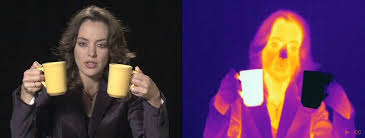 2- Conduction

C’est l’échange de chaleur entre 2 objets qui se touchent. 
Va toujours du plus chaud au plus froid.

Représente 5% des pertes, le contact est obligatoire.

Ex: bain chaud qui devient froid (eau chaude est captée par le peau), chaise chaude après quelqu’un.
3- Convection

Echange avec l’air circulant autour du corps.

Même sans courant d’air la perte au repos peut atteindre 15%.

L’air réchauffé par le corps est sans cesse remplacé par de l’air frais, l’air froid absorbe plus rapidement la chaleur que de l’air déjà réchauffé.

Ex: effet du ventilateur avec de l’air chaud
4- Evaporation

C’est l’évaporation de l’eau par captation de chaleur et échappement par transformation en gaz (vaporisation).
En s’évaporant à la surface de la peau elle capte une grande quantité de chaleur.

Petites infos:

* 1gr d’eau évaporée consomme 2.43KJ de chaleur
* transpiration jusqu’à 1l/h, activité intense peut provoquer un échauffement de 2 à 3°.
* pertes insensibles d’eau (poumons, bouche, peau) = 600ml/24h
Mécanismes inefficaces si T° extérieure > T° du corps
Physiologie de la thermolyse
1- Vasodilatation des vaisseaux sanguins cutanés

Chaleur passe du centre vers la périphérie et se dissipe ensuite par rayonnement, conduction, convection.

2- Augmentation de la transpiration

3- Adaptation du comportement volontaire

Baisse de l’activité, rester au frais, boissons froides, vêtements clairs…
La thermogénèse
Production de chaleur.

Elle est produite par une augmentation du métabolisme cellulaire. 
Métabolisme de base qui génère dans ses réactions une certaine quantité de chaleur.
Physiologie de la thermogénèse
1- Vasoconstriction des vaisseaux sanguins cutanés

Diminution de la masse sanguine
Diminution des pertes de chaleur au niveau cutané
Peau isolée du reste par le tissu adipeux
Sous effet de la noradrénaline

Mains et pieds +++
<22° gelures
2- Augmentation de la vitesse du métabolisme

Froid provoque une libération de noradrénaline au niveau du système nerveux sympathique:

* Augmentation de la vitesse du métabolisme,
* Augmentation de la production de chaleur (thermogénèse chimique),
* Mise en jeu rapide,
* Noradrénaline puis adrénaline,
* Lipolyse et glycogénolyse hépatique et musculaire.
3- Frissons
(si les 2 autres mécanismes sont insuffisants)

Activation dans l’encéphale des centres générant le tonus musculaire.
Stimulation des mécanorécepteurs  contractions involontaires des muscles (agonistes- antagonistes sans mouvements coordonnés) 

Accroit la température corporelle efficacement 

Maximal à 34°, disparition à 30° (signe de gravité).
4- Libération de thyroxine

Ex: bouffées de chaleur

5- Adaptation du comportement volontaire

Vêtements chauds, boissons chaudes, augmentation de l’activité…

6- Autres

Horripilation : mécanisme adrénergique chez l’Homme, création d’une couche d’air isolante.
Conduction Convection Evaporation Radiation
vasodilatation
hypothalamus
thermolyse
sudation
sang
Comportement Déshabillage boissons froides
Thermorécepteurs centraux et périphériques
Homéostasie thermique
Comportements vêtements frottements boissons chaudes
Thermorecepteurs centraux et périphériques
Frissons
sang
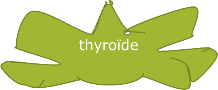 métabolisme
thermogénèse
hypothalamus
vasoconstriction
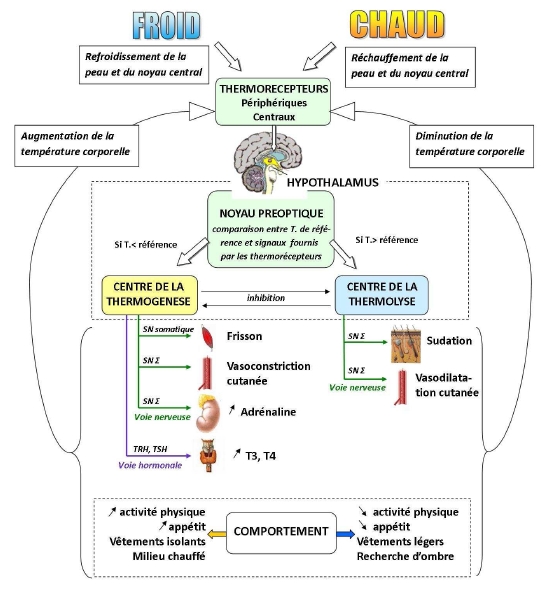 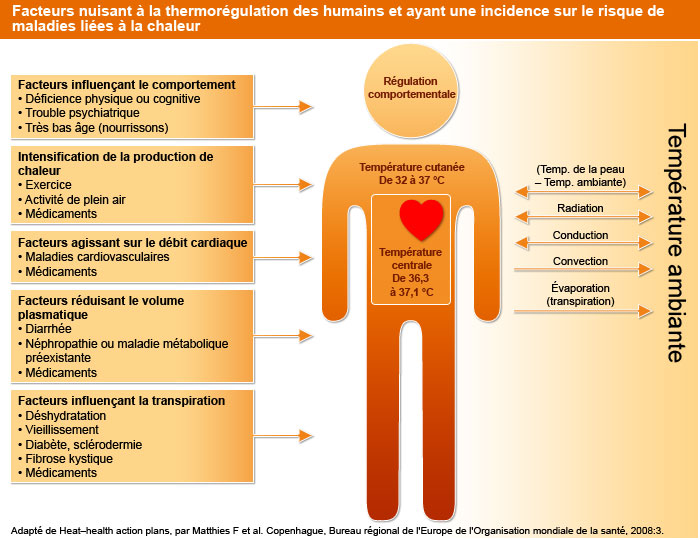 Cas du nouveau né

Perte thermique par la tête.
Systèmes et mécanismes de thermorégulation immatures.

Cas de la personne âgée
Diminution du débit sanguin.
Médicaments (benzo en particulier).
PhysiopathologieHYPERTHERMIE
Nuance entre fièvre
 et hyperthermie
La fièvre est une des composantes de la réaction inflammatoire primaire.
C’est une hyperthermie contrôlée causée par une infection.

Elle lutte contre l’agresseur. Les réponses physiologiques au chaud restent normales (sueurs, rougeur…). 

C’est un déreglement du thermostat.

Caractérisée par une T°> 38°.
GLOBULES BLANCS 
 CYTOKINES (pyrogènes) 
HYPOTHALAMUS
  PROSTAGLANDINES ( va augmenter la T° de référence du thermostat hypothalamique).
3 phases:

* Montée thermique:  T° centrale < = froid, frissons, pâleur.

* Plateau thermique: « bien-être » si pas sup à 41°.

* Défervescence thermique: T° centrale > thermolyse avec sudation et vasodilatation.
Touche en particulier les nourrissons et personnes âgées,
Surtout si atmosphère humide,
Déshydratation,
Thermolyse limitée.
L’hyperthermie résulte de l’accumulation de chaleur exogène, c’est à dire issue de l’environnement et non pas produite par le corps.

Caractérisée par une T°> 40°

Les centres de thermorégulation fonctionnent mais sont dépassés.

Ex: coup de chaleur d’exercice, exposition prolongée au chaud…

Antipyrétiques sont inefficaces et même contre indiqués.
40° => coup de chaleur
42° : troubles neurologiques, chute de la tension et sudation impossible.
EPUISEMENT A LA CHALEUR
C’est une déshydratation secondaire à une perte sudorale importante.

Ne dépasse pas les 40°.

Signes: céphalées, nausées, vomissements, vertiges, perte de connaissance, faiblesse musculaire avec crampes, hypotension, tachycardie et dyspnée.
COUP DE CHALEUR D’EXERCICE
Survient quand les mécanismes de thermorégulation sont dépassés.

C’est l’association d’hyperthermie brutale et importante (>40°) et troubles neurologiques graves ( hallucinations et/ou coma et/ou convulsions).

C’est une urgence médicale.
SYNDROME MALIN DES NEUROLEPTIQUES
En psychiatrie, chez les personnes âgées

Signes: altération de la conscience, rigidité musculaire, T°>39°, dysautonomie (tachy, TA labile, tachypnée)
SURVEILLANCEINFIRMIERE
T° (courbe de température)
Tension artérielle, pouls
Fréquence respiratoire
Clinique: marbrures, frissons, sueurs
Oligurie et état d’hydratation (yeux cernés et creux, pli cutané)
CONDUITE A TENIR
Refroidir
Réhydrater
Déshabiller
NE PAS REFROIDIR TROP VITE => RISQUE DE CHOC
SOINS INFIRMIERS
Ne pas couvrir trop chaudement,
Hydrater,
Veiller aux apports caloriques,
Soins d’hygiène fréquents et précautionneux,
Observer son patient,
Transmettre au médecin,
Appliquer les traitements prescrits (paracétamol, ibuprofène, aspirine…).
PhysiopathologieHYPOTHERMIE
Caractérisée par une température centrale <35°.

2 causes:
Les centres de la thermorégulation fonctionnent mais sont dépassés  exposition prolongée au froid extérieur
Les centres de la thermorégulation ne fonctionnent plus  maladie infectieuse, septicémie, anesthésie, surdosage médicamenteux ou drogues
URGENCE 
MEDICALE
Manifestations (par ordre d’apparition):

Sensation de froid, fatigue, céphalées
Horripilation (chair de poule)
Frissons
Essoufflement
Cyanose
Augmentation de la diurèse
Crampes
Troubles cérébraux
DC
Conséquences de l’hypothermie
Majoration des douleurs

Modification immunitaire 

Altération de la coagulation
Classification de l’hypothermie
Hypothermie légère (35° - 32.2°)

Tremblements, frissons, tachycardie, tachypnée, vasoconstriction.
Apathie, ataxie, baisse de la capacité de jugement
Déshabillage paradoxal
Hypothermie modérée (32.2° - 28°)

Troubles de la conscience, bradypnée, bradycardie, arythmies.
Hyporéflexe, mydriase
Arrêt des frissons
Marqueur ECG (onde J de OSBORN)
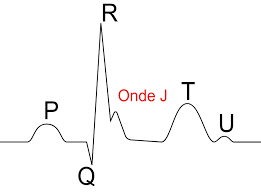 Hypothermie sévère (< 28°)
 
Coma, apnée, asystolie
TV et/ou FV
Mydriase aréactive
Oligurie
Œdème pulmonaire
Prise en charge
Mesurer la température (différents sites)
LVAS et oxygénothérapie
Pose de 2 VVP
Mesure de la glycémie
Remplissage vasculaire
Réchauffement de plusieurs sources (solutés chauds, couverture chauffante, dialyse péritonéale, CEC) 

Si pas d’activité cardiaque efficace

Intubation oro-trachéale
Pose de sonde naso gastrique et sonde urinaire
NE PAS RECHAUFFER TROP VITE
Réchauffe 1°/h
ACR chez l’hypotherme
Réanimation longue

 Choc inefficace si T° < 30° (1 seul essai si TV ou FV)

 Pas d’adrénaline <30° 

 Si kalémie >10mmEq STOP réa
CONCLUSION
RÔLE PROPRE INFIRMIER

TRACABILITE

CONTRÔLES FREQUENTS